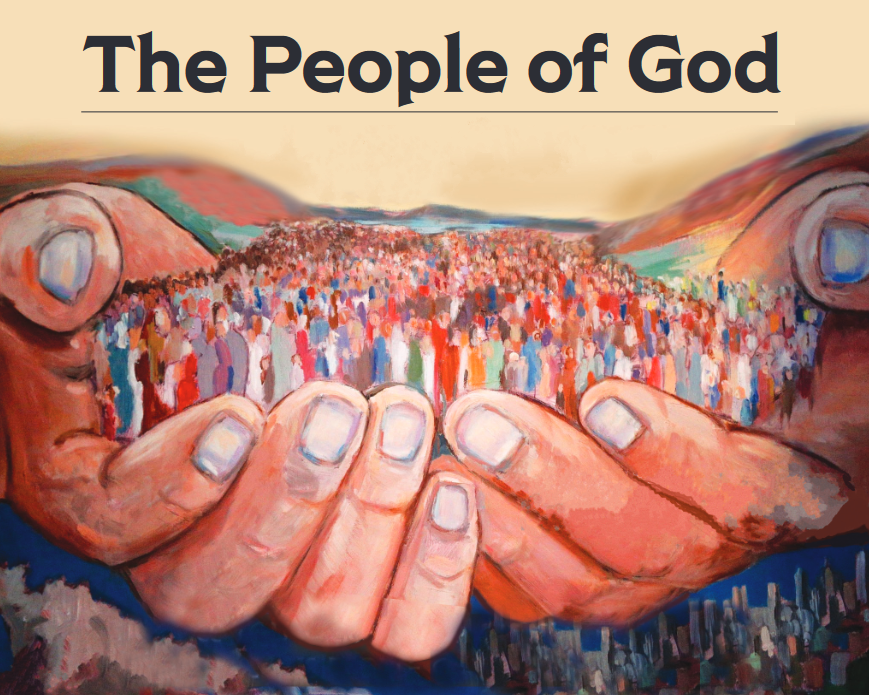 “But you are a chosen race, a royal priesthood, a    holy nation, a people for God’s own possession,       so that you may proclaim the excellencies of Him    who has called you out of darkness into His                marvelous light; for you once were not a people,      but now you are the people of God.” (1 Peter 2:9-10)
A Forward-Looking People
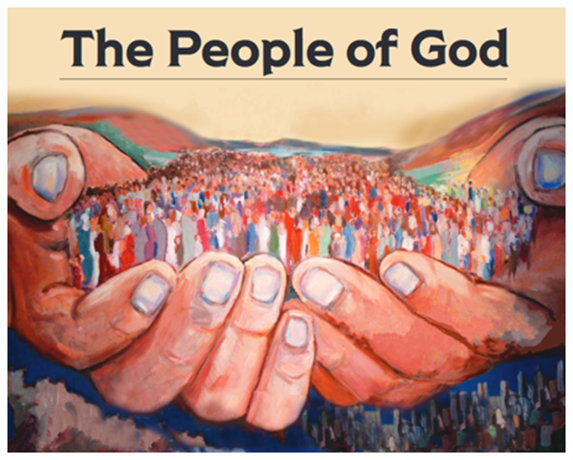 Philippians 3:12-14
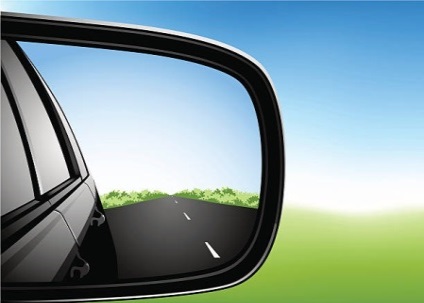 4 Things Necessary In Order To Leave The Past Behind
I need to seek God’s forgiveness for my sins
Stop denying my sin
Turn away from sin
Confess my sin to God
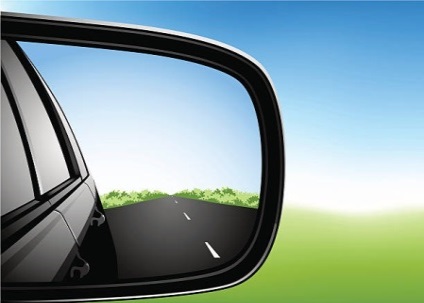 4 Things Necessary In Order To Leave The Past Behind
I need to seek God’s forgiveness for my sins
I need to realize just how much God wants to forgive me
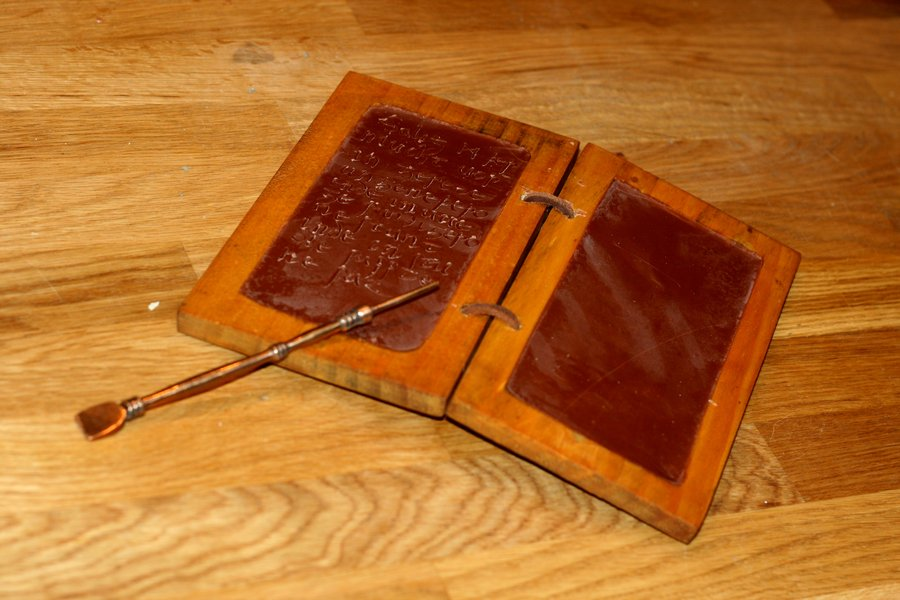 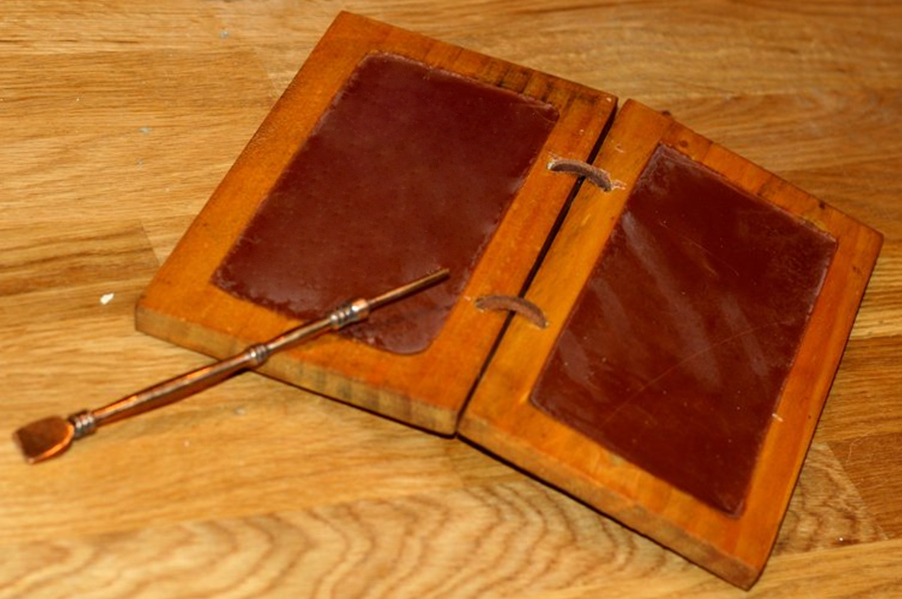 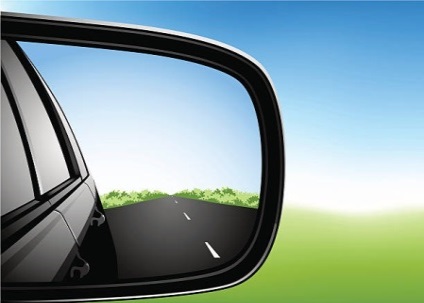 4 Things Necessary In Order To Leave The Past Behind
I need to seek God’s forgiveness for my sins
I need to realize just how much God wants to forgive me
I need to accept my new identity in Christ
Helps me to see myself as God sees me: a saint
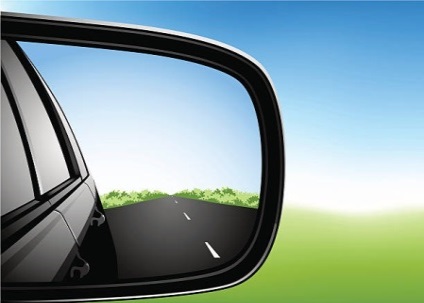 4 Things Necessary In Order To Leave The Past Behind
I need to seek God’s forgiveness for my sins
I need to realize just how much God wants to forgive me
I need to accept my new identity in Christ
I need to stand on the promises of God’s word
-Isa. 1:18
-Jer. 31:34
-Mic. 7:18-19